Одаренность и патология
Общее и различия. Граница между одаренность и патологией. Возможно ли одно без другого?
Одаренность – это…
наличие потенциально высоких способностей у какого-либо человека;

значительное по сравнению с возрастными нормами опережение в умственном развитии, либо исключительное развитие специальных способностей (литературных, художественных, музыкальных и пр.)

качественно-своеобразное сочетание способностей, от которого зависит возможность достижения большего или меньшего успеха в выполнении той или иной деятельности.
Сколько лет вашей одаренности?
Существует определенная возрастная последовательность проявления одаренности в разных областях.
Особенно рано может проявиться одаренность к музыке, затем – к рисованию. В целом, одаренность к искусству проявляется раньше, чем к наукам.
В научной области раньше других проявляются способности к математике.
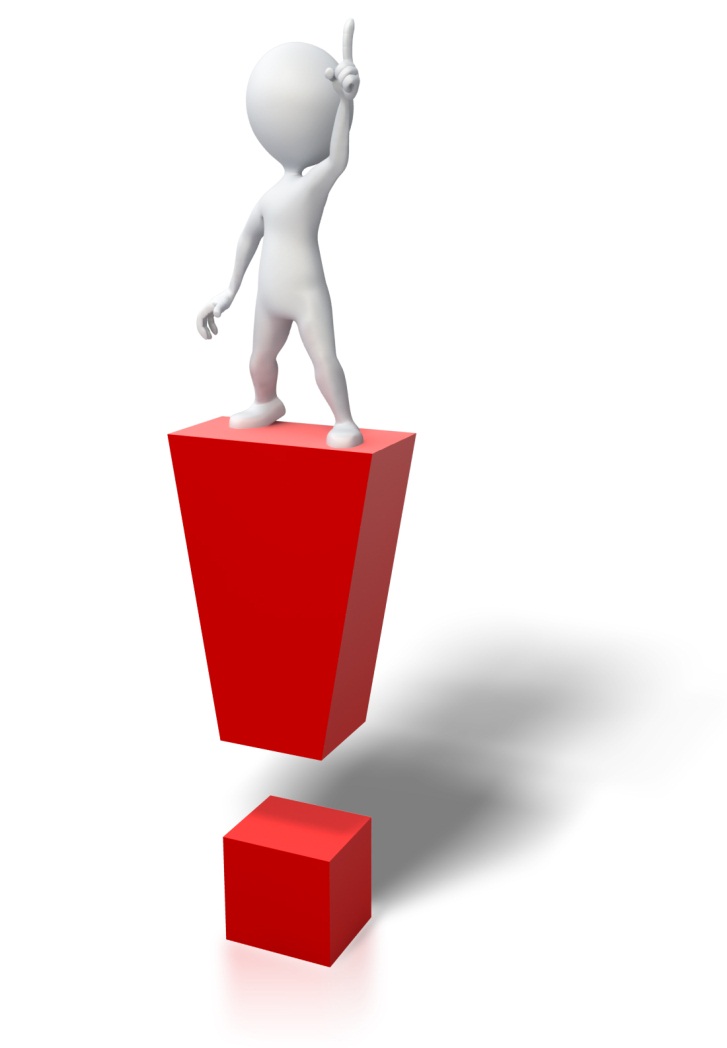 Одаренных детей отличает высокая любознательность и исследовательская активность. У таких детей повышена биохимическая и электрическая активность мозга.
Недостаток информации, которую можно усвоить и переработать, такие дети воспринимают крайне болезненно. Ограничение познавательной активности таких детей чревато негативными реакциями невротического характера.
Основные отличия одаренных детей
Одаренных детей зачастую отмечает:
• большой словарный запас;
• способность строить сложные синтаксические конструкции;
• умение формулировать вопросы;
• повышенная концентрация внимания;
• упорство в достижении результатов;
• разнообразие интересов;
• повышенная эмоциональность, богатое воображение;
• получение удовольствия от интеллектуальной деятельности / действий, связанных с применением специальных навыков;
• попытки нахождения нестандартных способов решения стандартных проблем;
• хорошая память;
• и др.
Одаренность, талант и гениальность сами по себе не являются «нормой» развития ребенка. В каком-то смысле слова это «патология», однако патология приемлемая и полезная.

Как рассуждать о вопросе, при котором патология является первичной, а особая одаренность и гениальность тесно переплетена с ней?

Правомочно ли считать ли нарушение психического развития катализатором одаренности человека? Насколько тесно соседствуют эти два понятия?
Шизофрения, аутизм и… гениальность
Психиатры издавна отмечали наличие особых способностей у лиц, больных шизофренией. Е. Блейлер связывал наличие этих склонностей с аутизмом, считая, что «аутизм представляет собой благодатную почву для упражнения мыслительных способностей». По его мнению, аутистическая направленность больных, ограничивающая внешние влияния и порождающая их независимость от мнения других, помогает проводить им идеи, которые здоровым представляются немыслимыми.
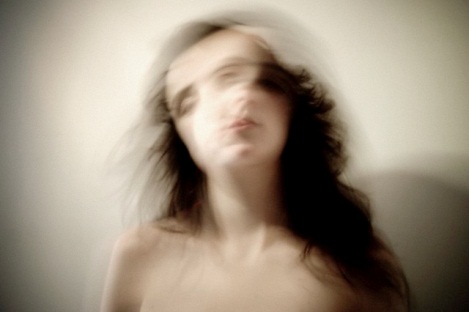 Одаренные аутисты
X. Аспергер, характеризуя детей с аутистической психопатией, говорил об их особой «прозорливости», которая впоследствии может стать предпосылкой научных успехов. Он подчеркивал спонтанное проявление интеллекта у этих детей, не обусловленное обучением, и одностороннее проявление способностей, порождающих особую активность. Эти дети с раннего детства кажутся предназначенными для определенной профессии, чаще всего математической.
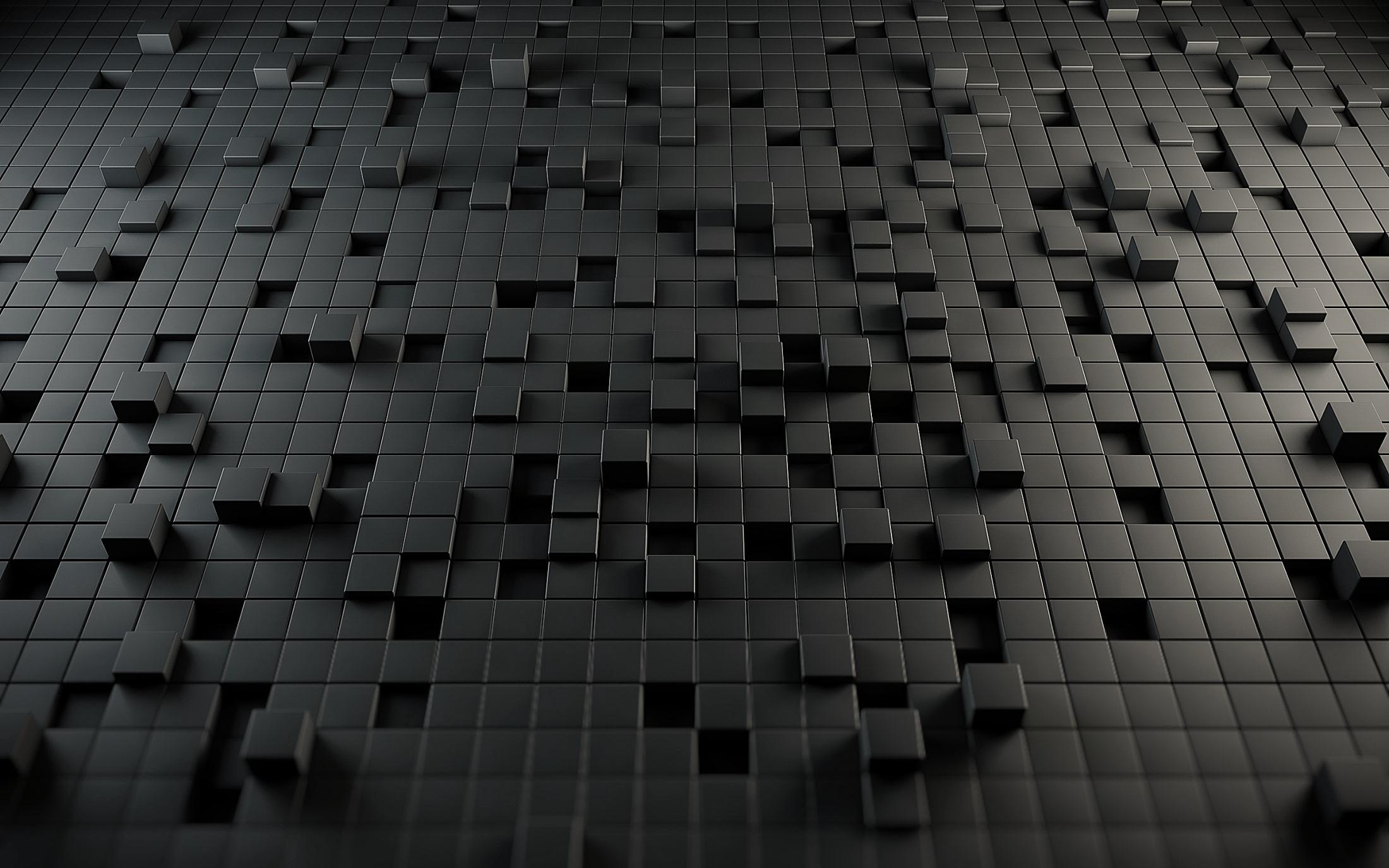 Само творчество является сложным и обусловленным многими факторами процессом. Оно не сводимо к развитию лишь интеллектуальных способностей. Жизнь показывает, что достаточно высокий уровень интеллектуальных способностей у разных людей может получить качественно различные формы и степени реализации в зависимости от уровня притязаний личности, ее самооценки, стремления к реализации своих способностей, активности и инициативы. Большую роль здесь играют социально обусловленные нормы, эталоны, выступающие в качестве регуляторов этой деятельности. Безусловно, творческий процесс предполагает определенный отход от привычных шаблонов, некоторый «отлет» от реальности. Однако такой «отлет» необходимо предполагает возвращение к реальности на новой основе, что требует постоянного учета доминирующих общественных ценностей.
Эвропатология
Эвропатология – патология, связанная и сопровождающаяся (так или иначе) с творчеством и с творческой личностью, безразлично с какой: гений, талант, вундеркинд, обыкновенный человек.


Введением понятия «эвропатологии» выделяется вся та патология, связанная так или иначе с творчеством, в отдельную отрасль психопатологии точно таким же образом, как в психиатрии выделяется в отдельную отрасль судебная психопатология, сексуальная психопатология, школьно-дефективная патология и все прочие разветвления психопатологии.
Основания для выделения творческой патологии в отдельную отрасль
общественно-
исторические
практические
Теоретические и методологические
Великие отклонения
О том, что великие и замечательные люди происходят из таких фамильных условий, где ближайшие предки или родственники по отцу или по матери являются личностями психопатического склада (иногда просто душевнобольными), было уже давно замечено психиатрами, а также и не психиатрами, ибо это обстоятельство всегда резко бросалось в глаза. Но всегда этому явлению придавалось не то значение, которое бы следовало дать при оценке природы великого человека. Одни считали это случайным явлением, другие ставили этот вопрос в плоскости учения о вырождении, но, так или иначе, надлежащую научную оценку и более или менее удовлетворительного освещения этот вопрос до сих пор не имел.
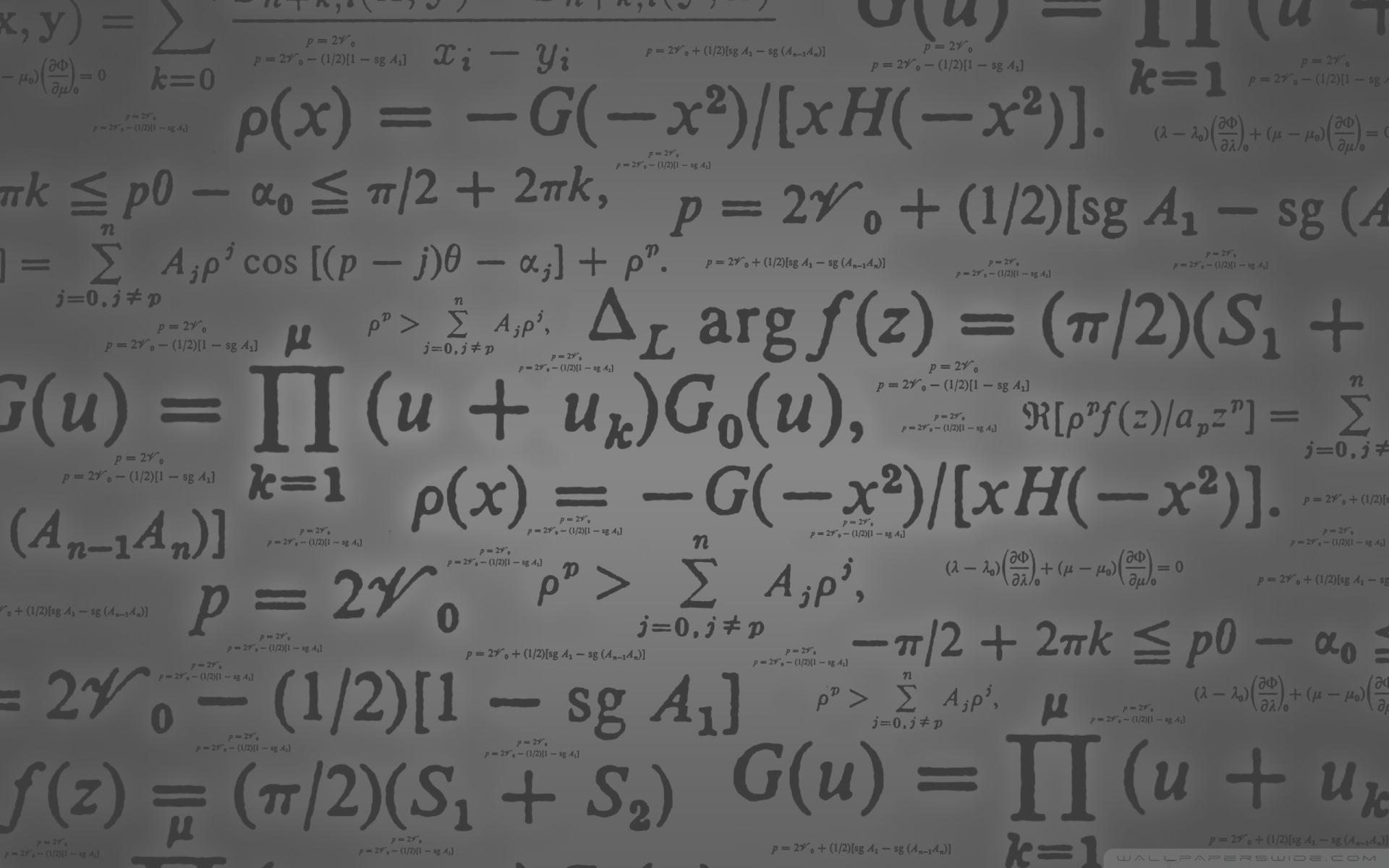 С точки зрения современного состояния вопроса о наследственности в психиатрии под «наследственно отягченными» мы должны понимать не только тех, которые имеют среди родных (в восходящей и нисходящей линии) психотиков, но и также таких, которые имеют в восходящей и нисходящей линии препсихотиков.

Например, отягченность у великих людей литературно-художественного творчества составляет100%. Так что в сравнении с вышеприведенными данными отягченность у обыкновенных людей (как больных психически, так и не больных) выразится таким образом, если мы вышеприведенные данные возьмем в округленных цифрах:
У здоровых отягченность — 60%
У душевнобольных — 70%
У великих людей отягченность — 100%
.
Разница между гением и душевнобольным человеком
Если количество накопленной энергии одаренности при гипостатической реакции велико, то при наличии этой гипостатической реакции это количество переходит в качество (т. е. делается тот "скачок" перехода из количества в качество, который мы всегда замечаем по всех диалектически протекающих процессах в природе), и тогда мы имеем феноменальную одаренность, "талантов", "гениев", "замечательных" и других феноменально творящих людей.

Творящего гения или таланта связывает с творящим душевнобольным одинаковая способность реагировать гипостатически. Разделяет их громадная разница количественного выявления кумулятивной энергии одаренности при этой гипостатической реакции, где у гения эта энергия велика, а у творящего душевнобольного она в размерах невелика.
Гений имел в своем предшествующем прошлом длительное накопление скрыто одаренной энергии, у творящего душевнобольного этого накопления было еще мало. Гений, получивший, благодаря вышеупомянутому механизму скрещения, способность гипостатически реагировать, пользуется этим для выявления скрытой энергии в качество благодаря количеству. Душевнобольной пользуется также гипостатической реакцией, не имея кумулятивного количества, а потому в его творчестве нет того качества, присущего таланту или гению, ибо его гипостатическая реакция произошла преждевременно.
Факторы для гениальности
Для выявления гипостатической реакции гениальной одаренности необходимо скрещение двух факторов в родовых условиях:
1) Родовое накопление гипостатической энергии, “одаренности”. Наличие этой энергии - это потенциальная возможность, а еще не есть сама гениальность. Гениальность есть механизм выявления этой скрытой энергии. Для того, чтоб создался такой механизм выявления этой энергии в конституциональном смысле, должен быть фактор, создающий эту новую конституцию
2) Второй родовой фактор — диссоциативный (в форме скрытого или явного психотизма), изменяющий психическую структуру так, что создает такие новые условия, где, благодаря гипостатической реакции, создается механизм выявления этой до сих пор скрытой гениальности.
1-й фактор - накапливающий, поэтому мы его называем “кумулятивный компонент одаренности”.

2-й фактор - диссоциирующий (т. е. устраняющий тормоза эпистаза, благодаря чему растормаживаются эти скрытые кумулятивные силы и благодаря чему появляется гипостатическая реакция), а потому этот компонент мы обозначаем как “диссоциативный компонент одаренности и гениальности”.
Симбиоз этих двух компонентов и их скрещение в биологии великих людей является “биогенетическим законом гениальности”, а гипостатическая реакция есть результат этого закона скрещения.
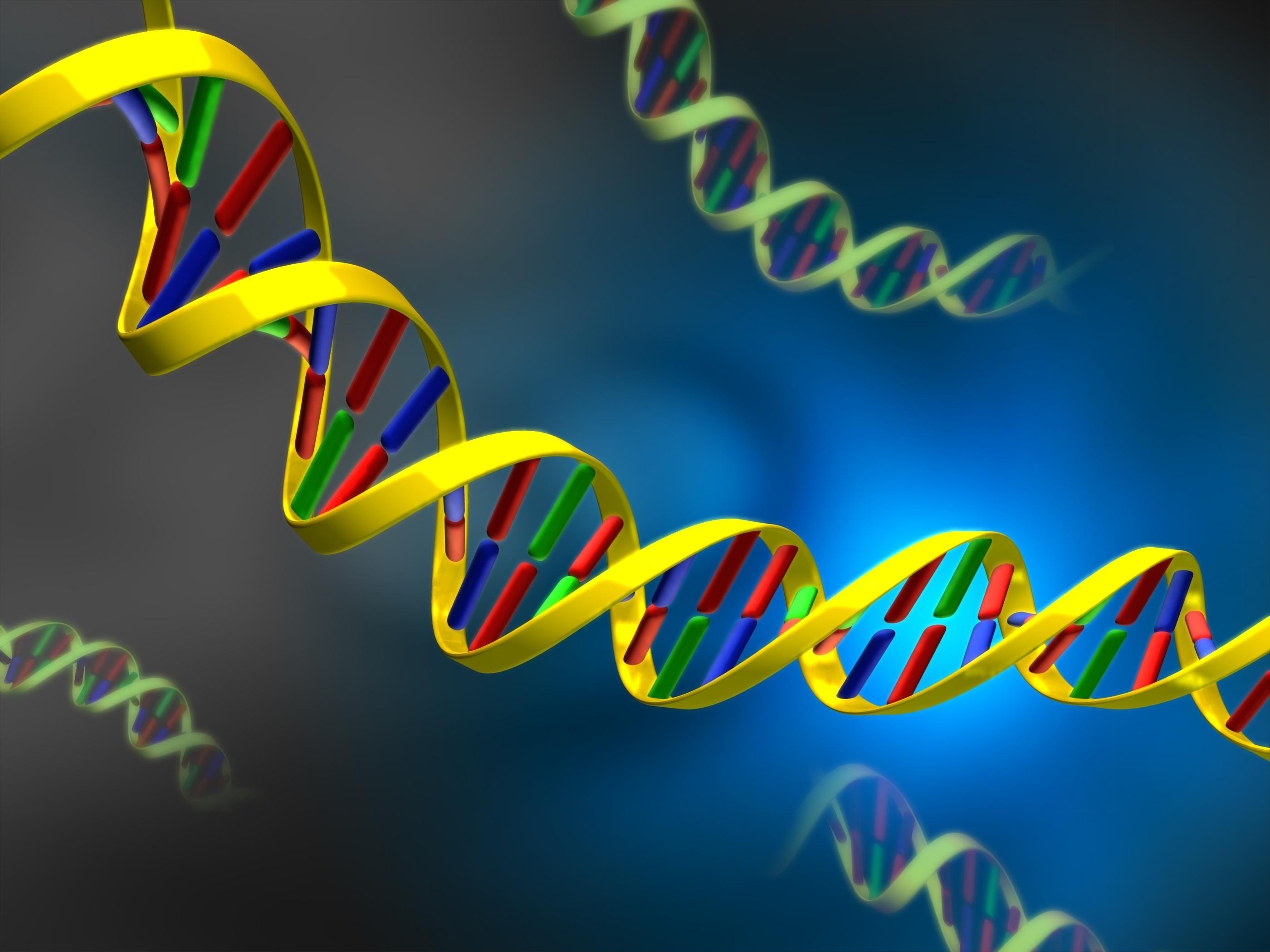